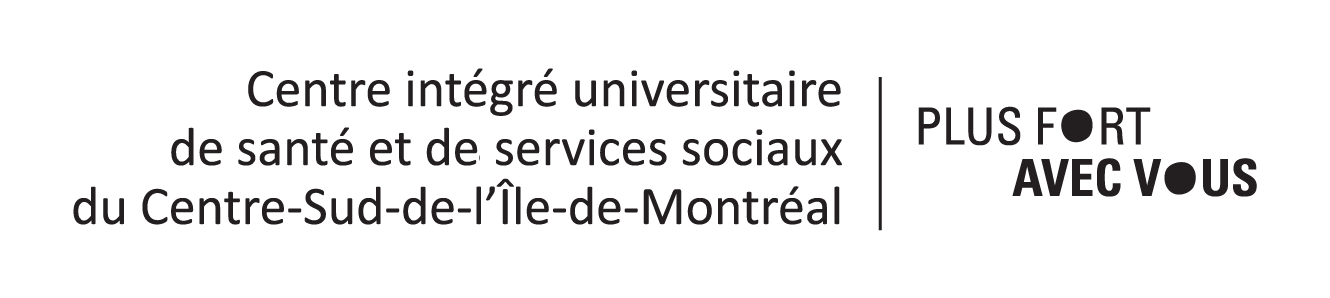 Service adoption
1
Version 01/2023
L’ADOPTION AU QUÉBEC
Les différents types d’adoption au Québec
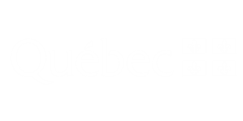 2
Les différents types d’adoption au Québec
ADOPTION INTERNATIONALE 
ADOPTION RÉGULIÈRE
ADOPTION DANS LE CADRE D’UN PLACEMENT DE TYPE BANQUE MIXTE
3
3
Adoption internationale
Le secteur adoption internationale a pour mission de soutenir, avant et après l'adoption, toute personne qui veut adopter un enfant domicilié hors du Québec.
Services offerts:
Formation préparatoire à l'adoption internationale
Évaluations psychosociales pour les projets d'adoption internationale
Visite à domicile dans les quatorze jours suivant l'arrivée de l'enfant au Québec;
Ateliers parents-enfant Petite Lune;
Suivis psychosociaux et psychoéducatifs post-adoption;
4
Quelques chiffresadoption internationale et nationale
Adoption internationale
Postulants évalués : N= 9
Arrivée d'enfants (Adoption) : N=13
Suivi post : Une vingtaine d'enfants suivis (en moyenne) par mois.
Adoption Québécoise (régulière et banque-mixte)
Postulants évalués: N=60
Adoption réalisée : N=42
5
L’adoption régulière
Adoption d’un enfant qui n’a pas été pris en charge par le directeur de la protection de la jeunesse, elle s’actualise par le biais d’un consentement général à l’adoption. 
(Guide de pratique en matière d’adoption d’un enfant domicilié au Québec)
6
Quelques chiffres
Le temps d’attente actuel à Montréal est d’environ 10 ans         
Une évaluation psychosociale est effectuée un an avant le possible jumelage
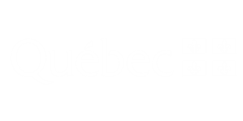 7
Adoption en banque mixte
Accueil d’un enfant pris en charge par la DPJ, qui n’est pas adoptable dans l’immédiat, mais pour qui il existe une probabilité de le devenir éventuellement par une famille d’accueil banque mixte. 
(Guide de pratique en matière d’adoption d’un enfant domicilié au Québec)
8
Historique DES RESSOURCES DE TYPE FAMILIAL banque mixte
Créé en 1988 par le Centre jeunesse de Montréal Institut Universitaire (CJM-IU);
Beaucoup d’enfants étaient placés dans des familles d’accueil régulières et n’avaient pas de projet de vie clarifié;
Plusieurs postulants étaient en attente d’accueillir un enfant en adoption régulière, mais il n’y avait que peu d’enfants admissibles à ce type d’adoption; 
La création de ressources de type familial banque mixte avait pour but de  répondre aux besoins d’une catégorie d’enfants à haut risque de non retour dans leur milieu d’origine.
9
Tous les types de familles d’accueil  font  face à des enjeux d’ordre affectif et éducatif.
Seules les familles d’accueil banque mixte composent en plus avec des enjeux d’ordre filiatif.
10
PLANIFICATION CONCURRENTE
LPJ
Concertations cliniques
Jugement d’adoption
Placement jusqu’à la majorité
Placement 
(Durée selon l’âge de l’enfant)
Évaluation/
Orientation
>30 jours
Retrait de l’enfant
Consentement à l’adoption
Ordonnance de placement (OPA)
ADOPTION
Déclaration en admissibilité à l’adoption (DAA)
11
Placements en famille d’accueil banque mixte au CCSMTL
12
PROCESSUS, D’ÉVALUATION, D’ACCRÉDITATION ET DE JUMELAGE
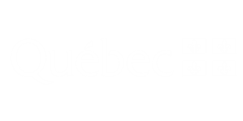 13
PROCESSUS D’ÉVALUATION PSYCHOSOCIALE
Le processus débute par une rencontre d’appréciation et de repérage;
Par la suite, débute le processus, obligatoire, d’évaluation psychosociale. Il s’agit d’une série minimale de quatre (4) rencontres entre l’évaluateur et les postulants.
i
Tout résidant du Québec qui postule pour adopter ici ou à l'étranger, doit se soumettre à une évaluation psychosociale
14
ÉVALUATION PSYCHOSOCIALE
(suite)
L’évaluation psychosociale a notamment pour objectifs de :

Apprendre à connaître pleinement les postulants au niveau individuel, conjugal, familial et face à leur démarche d’adoption;

Vérifier le degré de préparation, de motivation et la capacité des postulants à conjuguer avec les défis d’un projet de parentalité adoptive;

Identifier les forces/défis des postulants pouvant être des facteurs de protection et des facteurs de risque afin d’assurer un accompagnement personnalisé auprès d’eux;

Tenir un comité d’accréditation; (chef, adjoint clinique et intervenants se positionnent quant au refus ou à l’acceptation des postulants);

Déterminer et actualiser le meilleur jumelage entre les postulants et un enfant.
15
Des enfants hébergés par le CIUSSS en vertu de la Loi sur la protection de la jeunesse (LPJ);
Des enfants dont le projet de retour auprès de leurs parents d’origine est peu probable et pour lequel aucun milieu de vie substitut n’a pu être identifié parmi les personnes significatives de leur entourage;
Des enfants dont les parents ont une histoire de vie chaotique, avec une récurrence des difficultés dans le temps;
Des enfants qui ont une trajectoire de vie particulière malgré leur jeune âge, qui ont notamment été victimes:
PROFIL  D’ENFANTS orientés vers une famille d’accueil banque mixte
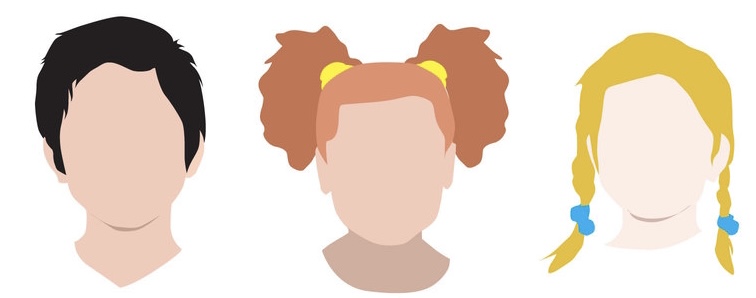 16
PROFIL d’une famille adoptive
Des individus stables émotionnellement;
Des individus possédant une capacité d’adaptation, de résistance au stress et à l’inconnu;
Des individus possédant une sensibilité parentale; 
Des individus respectueux de la confidentialité.
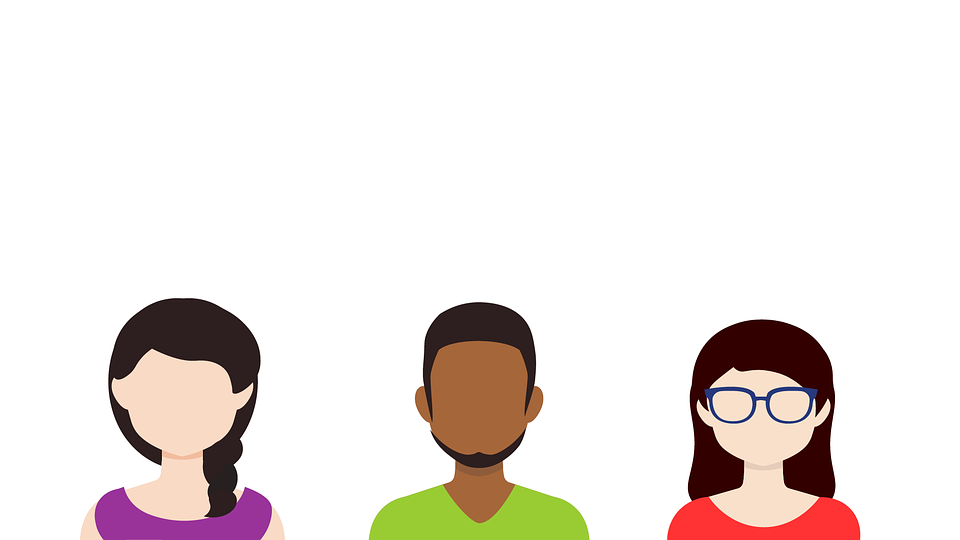 17
MERCI!
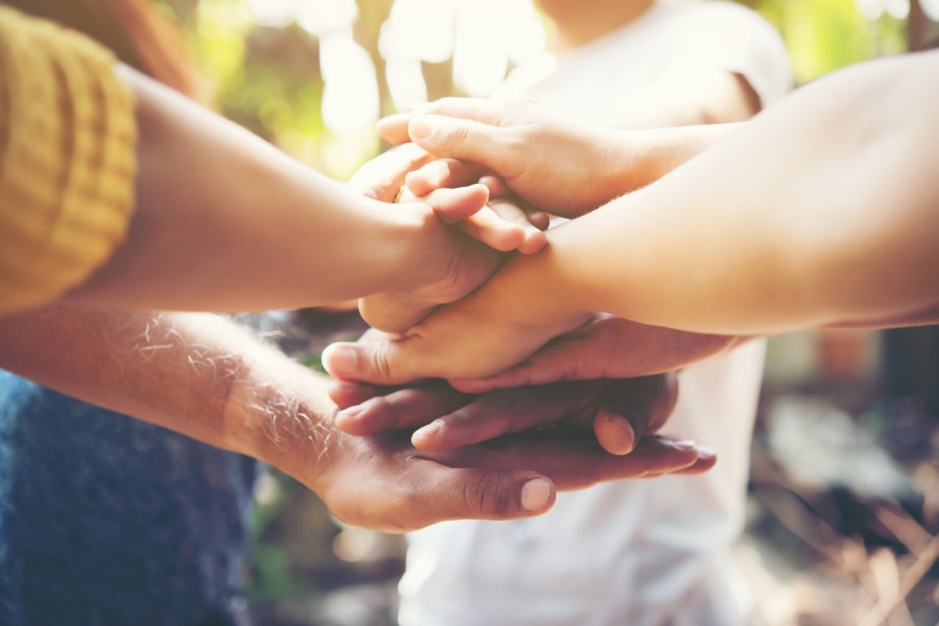 Questions/Commentaires
Pour toutes questions suivant la présentation, 
il de joindre
 l’Accueil adoption
 au 514-896-3150
18